§5. TAM GIÁC ĐỒNG DẠNG
A
KHỞI ĐỘNG
2cm
Bài 1: Cho hình 1. Tính độ dài x trong hình.
(1 Hs lên bảng làm)
N
6cm
M
3cm
Bài 2: trắc nghiệm nhanh (Hình 2).
1. Hãy chọn câu sai. Cho hình vẽ với AB < AC
x
C
B
A
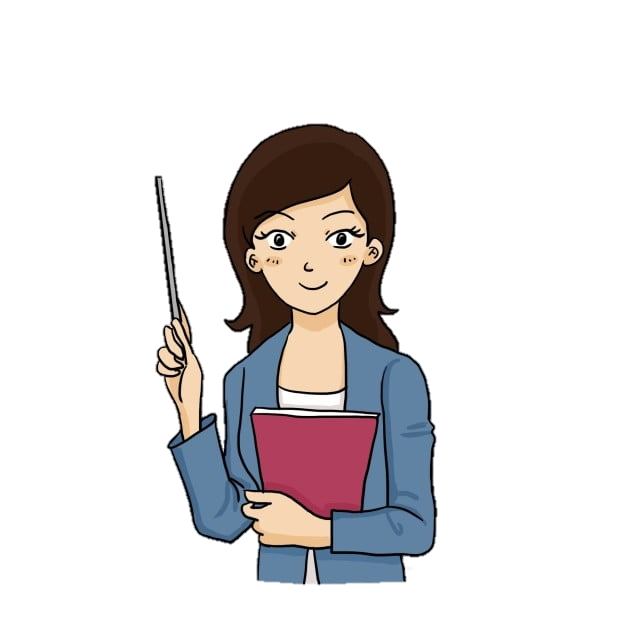 E
D
2. Trong đó DE//BC, AD=12, DB=18,CE=30, Độ dài AC bằng:
D. 45
B
C. 50
C
A. 20
(Hs làm ra bảng con)
Trong bức ảnh ở Hình 46, các tam giác được tạo dựng vời hình dạng có giống nhau không? Kích thước như thế nào?
Tam giác trong Hình 46 gợi nên những tam giác có mối liên hệ gì?
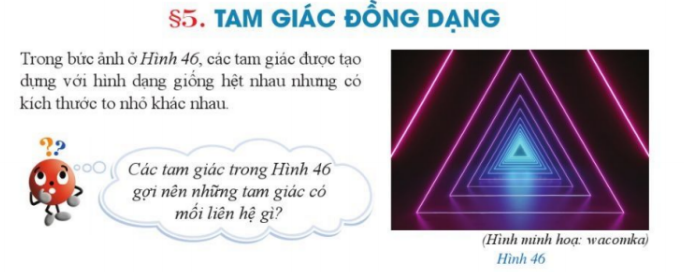 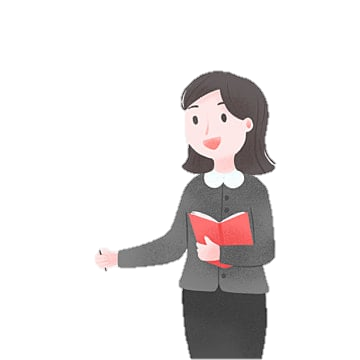 01
02
03
04
I. ĐỊNH NGHĨA
§5.
TAM GIÁC 
ĐỒNG DẠNG
II. TÍNH CHẤT
BÀI TẬP TRẮC NGHIỆM
BÀI TẬP TỰ LUẬN
01
I. ĐỊNH NGHĨA
§5.
TAM GIÁC 
ĐỒNG DẠNG
ĐỊNH NGHĨA
A
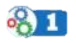 Cho tam giác ABC, điểm M nằm trên cạnh BC. Gọi A’ , B’ , C’ lần lượt là trung điểm của các  đoạn thẳng MA,MB, MC (hình 47).
_
A’
_
||
||
X
X
B
C
M
C’
B’
ĐỊNH NGHĨA
A
*Nhận xét
_
Hai tam giác A’B’C’ và ABC có :
A’
_
||
||
X
X
B
C
M
C’
B’
Ta nói tam giác A’B’C’ đồng dạng với tam giác ABC
ĐỊNH NGHĨA
A
* Định nghĩa (SGK-70)
_
A’
_
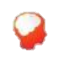 ||
||
X
X
B
C
M
C’
B’
ĐỊNH NGHĨA
A
CHÚ Ý
_
A’
.
_
||
||
X
X
B
C
M
C’
B’
Nhận xét
Nếu A’B’C’ =ABC thì A’B’C’ ∽ ABC theo tỉ số đồng dạng là 1.
ĐỊNH NGHĨA
VÍ DỤ 1
Hai tam giác ở Hình 48 có đồng dạng hay không ? Vì sao?
Giải
M
Xét hai tam giác MNP và ABC có
300
A
6
300
4
900
600
900
600
2
B
C
P
N
3
ĐỊNH NGHĨA
A’
VÍ DỤ 2
Cho A’B’C’∽ ABC (hình 49). Tìm x
A
Giải
450
x
B
C
C’
B’
ĐỊNH NGHĨA
Hoạt động nhóm
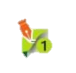 Cho A’B’C’∽ ABC và 
AB = 3; BC =2; CA = 4; A’B’ = x, B’C’ = 3, C’A’ = y. 
Tìm x và y
Giải
vì A’B’C’∽ ABC
=> x = 4,5 (đvđd)
y = 6 (đvđd)
Vậy : x = 4,5 (đvđd); y = 6 (đvđd)
01
02
I. ĐỊNH NGHĨA
§5.
TAM GIÁC 
ĐỒNG DẠNG
II. TÍNH CHẤT
II. TÍNH CHẤT
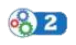 Từ định nghĩa hai tam giác đồng dạng , hãy cho biết :
a) Mỗi tam giác đồng dạng với chính nó
a) Mỗi tam giác có đồng dạng với chính nó hay không?
b) Nếu A’B’C’ đồng dạng với ABC thì ABC có đồng dạng với A’B’C hay không?
b) Nếu A’B’C’ đồng dạng với ABC thì ABC có đồng dạng với A’B’C
c) Nếu A”B”C” đồng dạng với A’B’C’ và A’B’C’ đồng dạng với ABC thì A”B”C” đồng dạng với ABC
c) Nếu A”B”C” đồng dạng với A’B’C’      thì A”B”C” có đồng dạng 
A’B’C’ có đồng dạng với ABC                    với ABC hay không ? .
II. TÍNH CHẤT
* Tính chất (SGK-71)
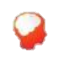 -Mỗi tam giác đồng dạng với chính nó -Nếu A’B’C’ ∽ ABC thì ABC ∽A’B’C’
-Nếu A”B”C” ∽ A’B’C’ và A’B’C’ ∽ ABC thì A”B”C” ∽ABC
II. TÍNH CHẤT
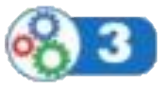 Cho ABC (Hình 50). Một đường thẳng song song với BC cắt hai cạnh AB, AC lần lượt tại B’, C’.
Chứng minh ABC ∽ A’B’C’.
A
Giải
Vì B’C’ // BC nên ta có:
)
C’
₼
B’
)
₼
C
Xét ABC và A’B’C’ có:
B
=>ABC ∽ A’B’C’
II. TÍNH CHẤT
Nếu một đường thẳng cắt 2 cạnh của một tam giác và song song với cạnh thứ 3 thì nó tạo thành một tam giác mới đồng dạng với tam giác đã cho.
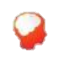 Nhận xét: Định lý trên cũng đúng cho trường hợp đường thẳng cắt phần kéo dài hai cạnh của tam giác và song song với cạnh còn lại.
Chẳng hạn như hình dưới.c
A
C’
B’
A
C
B
B’
C’
B
C
II. TÍNH CHẤT
VÍ DỤ 3
Quan sát Hình 52 và sử dụng kí hiệu để viết các cặp tam giác đồng dạng, biết tứ giác BMNP là hình bình hành.
Giải
Do PN // BC (gt) => APN ∽ ABC
Do NM // AB (gt) => NMC ∽ ABC
=> NMC ∽ APN
A
P
N
C
M
B
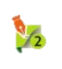 II. TÍNH CHẤT
Cho ABC. Gọi B’, C’ lần lượt là trung điểm của AB, AC.
Chứng minh : AB’C’ ∽ ABC
A
_
=
C’
B’
_
=
C
B
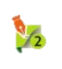 II. TÍNH CHẤT
Giải
Do B’ là trung điểm của AB
Do C’ là trung điểm của AC
B’ là trung điểm của AB
Xét ABC có :
C’ là trung điểm của AC
B’C’ là đường trung bình của ABC
B’C’ // BC; B’C’  1/2BC   (2)
A
Xét AB’C’ vàABC có :
_
=
C’
B’
_
=
C
B
=> AB’C’  ∽   ABC
II. TÍNH CHẤT
VÍ DỤ 4
Cho tam giác ABC. Hai đường trung tuyến BM và CN cắt nhau tại G. 
Chứng minh : GMN ∽ GBC
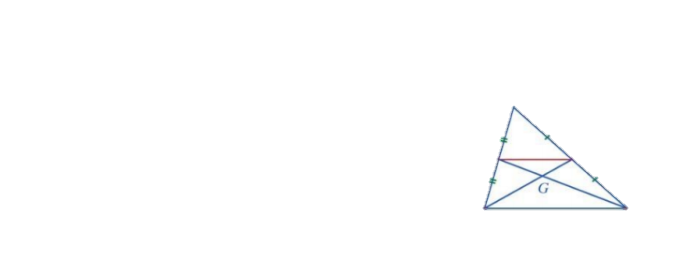 A
Giải
VÌ M, N lần lượt là trung điểm của các cạnh AC, AB 
=> MN là đường trung bình của tam giác ABC
M
N
=> MN // BC
Xét  GBC, có MM// BC
C
B
=>   GMN ∽  GBC
01
02
03
I. ĐỊNH NGHĨA
§5.
TAM GIÁC 
ĐỒNG DẠNG
II. TÍNH CHẤT
BÀI TẬP TRẮC NGHIỆM
CÂU 1
Cho ABC đồng dạng với A’B’C’.
Hãy chọn phát biểu sai:
A
B
C
D
CÂU 2
Cho ABC đồng dạng với A’B’C’.
Hãy chọn phát biểu sai:
A
B
C
D
CÂU 3
Cho ABC đồng dạng với MNP theo tỉ số k thì MNP đồng dạng với ABC theo tỉ số :
A
B
k2
C
D
CÂU 4
Cho ABC đồng dạng với MNP theo tỉ số 2 thì MNP đồng dạng với ABC theo tỉ số :
A
B
C
D
CÂU 5
Hãy chọn câu sai
A
Hai tam giác bằng nhau thì đồng dạng
B
Hai tam giác đều luôn đồng dạng với nhau
Hai  tam giác đồng dạng là hai tam giác có tất cả các cặp góc tương ứng bằng nhau và các cặp cạnh tương ứng tỉ lệ
C
Hai tam giác vuông luôn đồng dạng với nhau
D
CÂU 6
Hãy chọn câu đúng
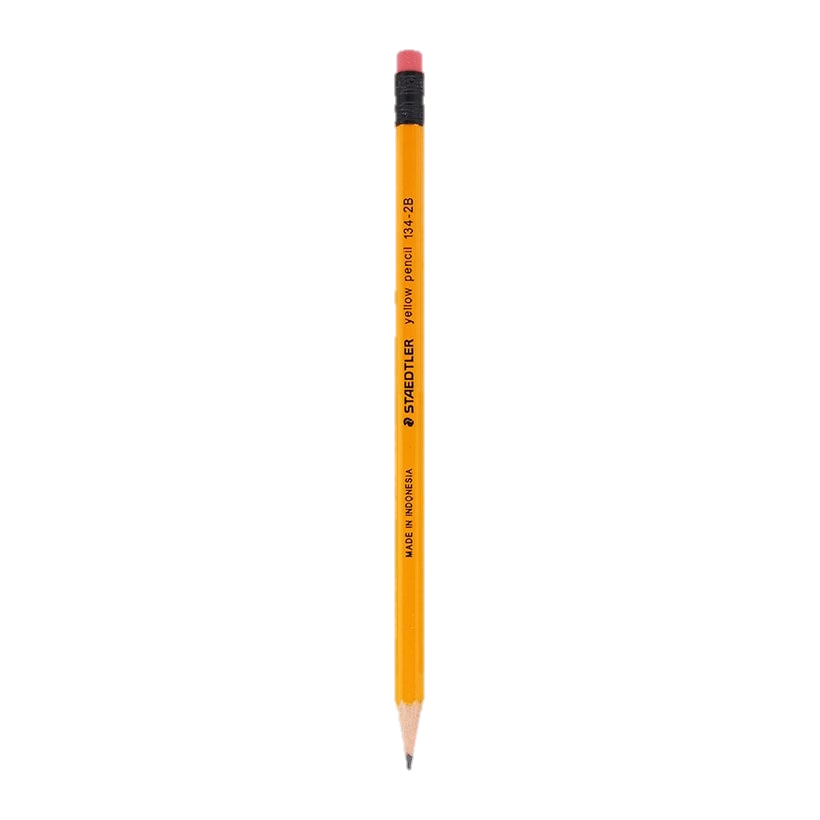 Hai tam giác bằng nhau thì đồng dạng
Hai tam giác đồng dạng thì bằng nhau
Hai tam giác bằng nhau thì đồng dạng
Hai tam giác vuông luôn đồng dạng với nhau
A
B
C
D
CÂU 7
Cho ABC đồng dạng với MNP theo tỉ số k thì 
tỉ số chu vi của hai tam giác đó bằng:
1
A
B
k
C
D
k2
CÂU 8
Cho ABC đồng dạng với MNP theo tỉ số k thì 
tỉ số chu vi của MNP với  ABC là :
1
A
B
k
C
D
k2
CÂU 9
Nếu ABC có MN // BC ( với M AB, NAC) thì:
AMN đồng dạng với ACB
A
B
ABC đồng dạng với MNA
AMN đồng dạng với ABC
C
D
ABC đồng dạng với ANM
CÂU 10
800
A
300
B
700
C
D
500
CÂU 11
32cm
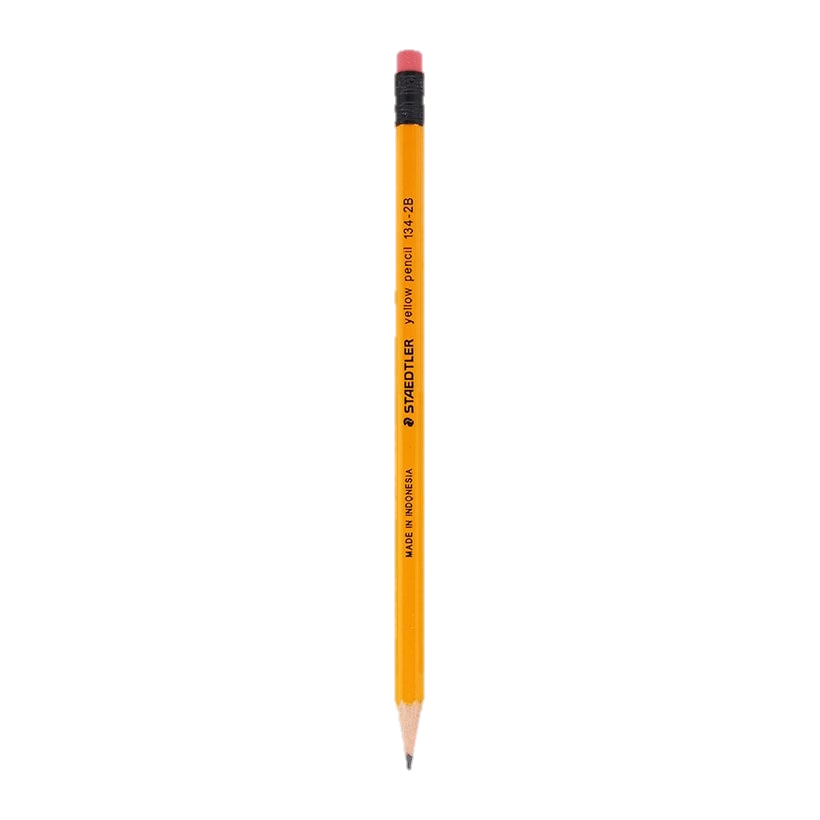 A
B
C
D
CÂU 12
Hình thang ABCD (AB // CD) có :
AB = 10cm; CD = 25cm, hai đường chéo cắt nhau tại O.
Chọn khẳng định đúng
AOB ∽ COD theo tỉ số đồng dạng k = 2
A
B
C
D
01
02
03
04
I. ĐỊNH NGHĨA
§5.
TAM GIÁC 
ĐỒNG DẠNG
II. TÍNH CHẤT
BÀI TẬP TRẮC NGHIỆM
BÀI TẬP TỰ LUẬN
Bài 1
Giải
Vì  ABC ∽ MNP
Bài 2
Cho ABC ∽ MNP và AB =4; BC =6; CA =5: MN =5. 
Tính độ dài các cạnh NP, PM.
Giải
Vì  ABC ∽ MNP
Bài 3
Giải
=>AB =4 000 000 cm = 4km
     AC= 6 000 000cm = 6km
        BC= 5 000 000cm = 5km
Bài 4
Trong hình 54, độ rộng của khúc song được tính bằng khoảng cách giữa hai vị trí C, D. Giả sử chọn được các vị trí A,B,E sao cho ABE ∽ ACD và đo được AB =20m, AC =50m, BE= 8m. Tính độ rộng của khúc sông đó.
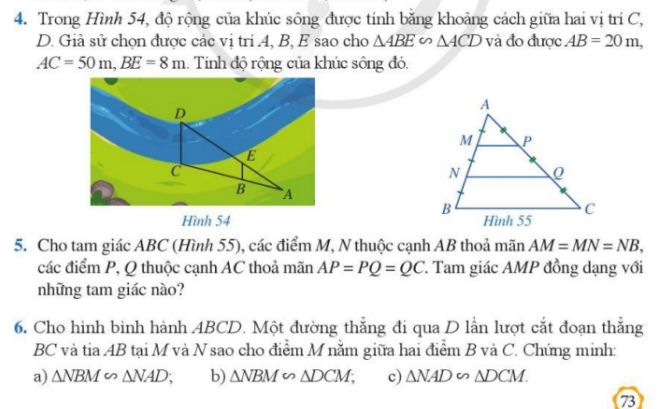 Giải
Vì  ABE ∽ ACD
CD= 20 m
Vậy :  Độ rộng khúc sông là 20m
Bài 5
Cho ABC (Hình 55), các điểm M, N thuộc cạnh AB thỏa mãn AM=MN= NB, các điểm P, Q thuộc cạnh AC thỏa mãn AP = PQ= QC. 
AMP đồng dạng với những tam giác nào?
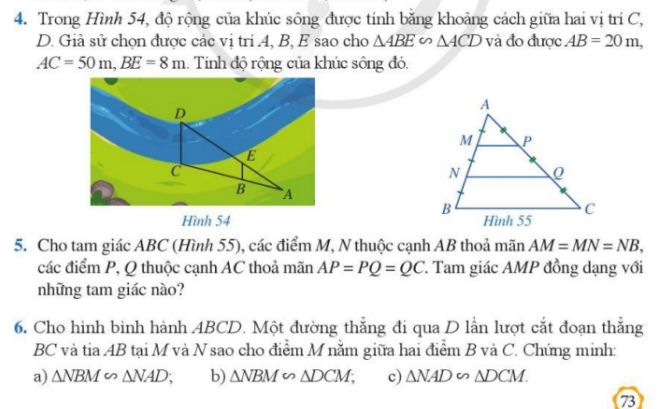 Giải
AMP ∽ ANQ ∽ ABC
A
B
Bài 6
N
M
Cho hình bình hành ABCD. Một đường thẳng đi qua D lần lượt cắt đoạn thẳng BC và tia AB tại M và N sao cho điểm M nằm giữa hai điểm B và C. Chứng minh
a)NBM ∽ NAD            b) NBM ∽ DCM              c) DCM ∽ NAD
D
C
Giải
Xét ADN có BM //AD (t/c hình bình hành)
NBM ∽ NAD (Hệ quả của Thales)
b)Xét DCM có BN //CD (t/c hình bình hành)
DCM ∽ NBM (Hệ quả của Thales)
c) Từ câu a và b ta có:
DCM ∽ NAD
HƯỚNG DẪN VỀ NHÀ
Ghi nhớ kiến thức trong bài.
Hoàn thành các bài tập trong SBT.
Chuẩn bị bài mới: "Bài 6: Trường hợp đồng dạng thứ nhất của tam giác".